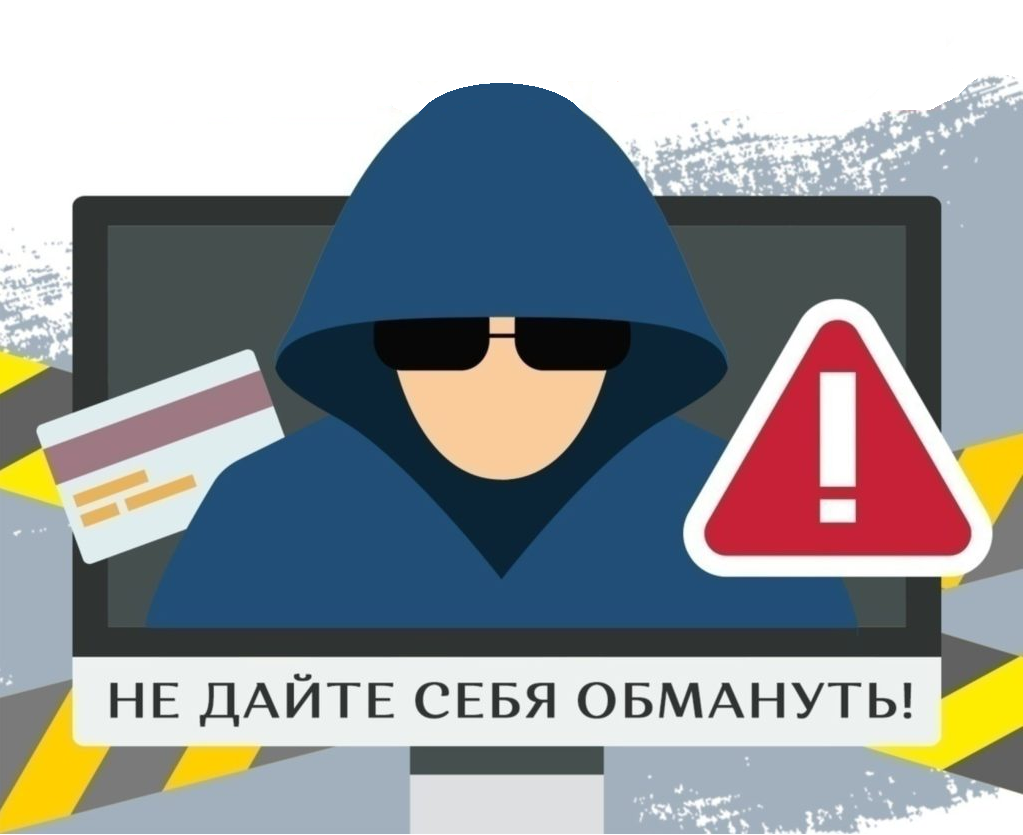 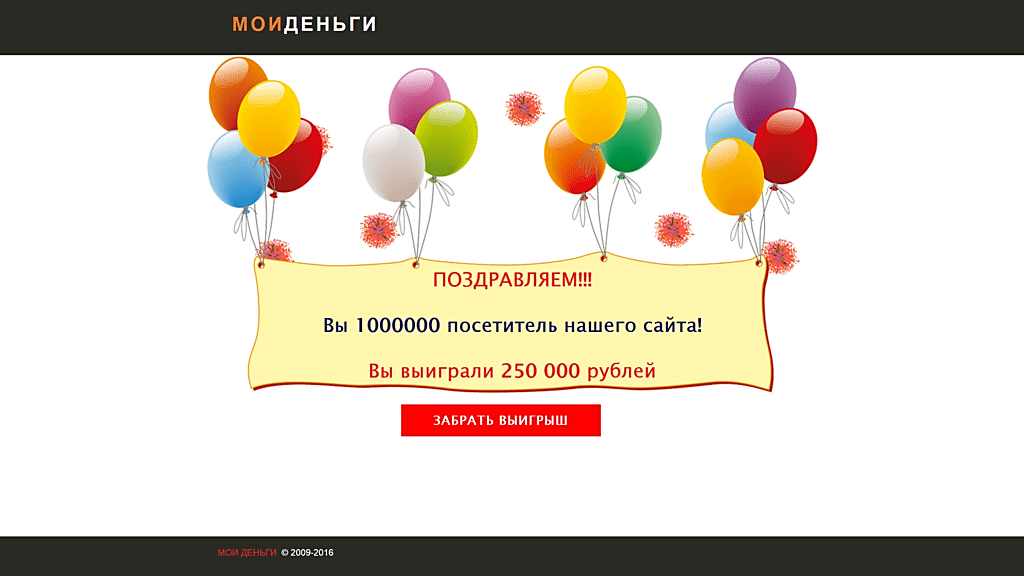 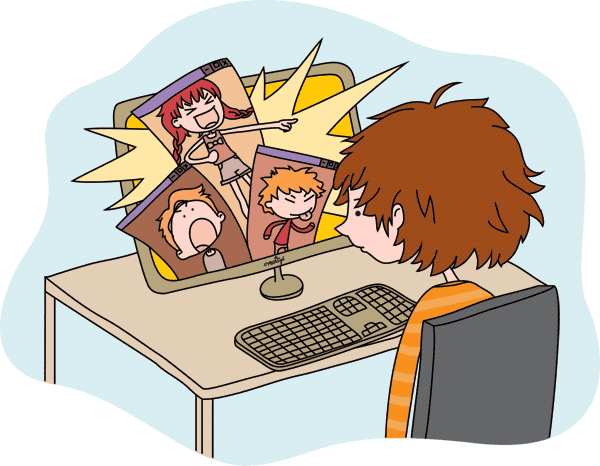 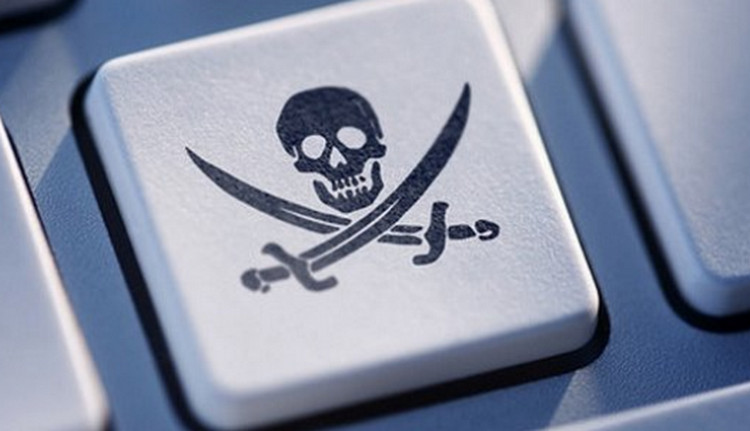 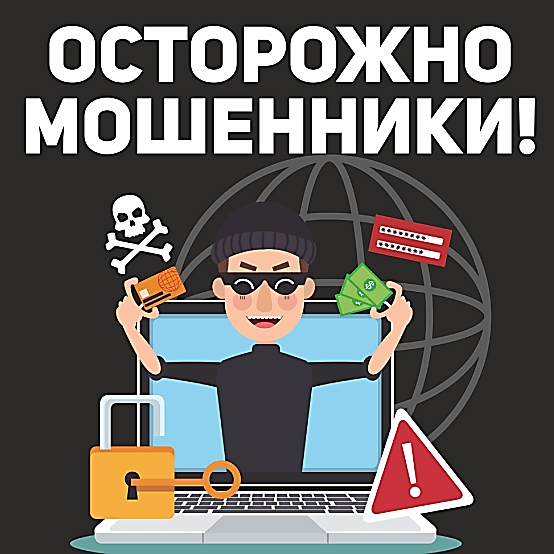 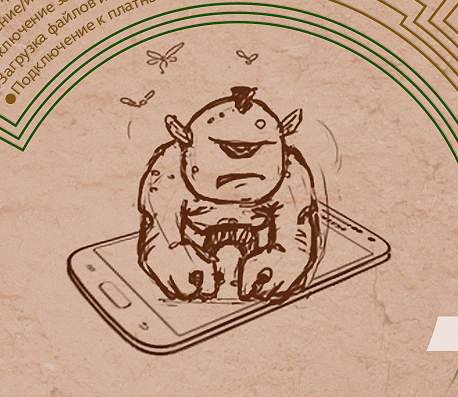 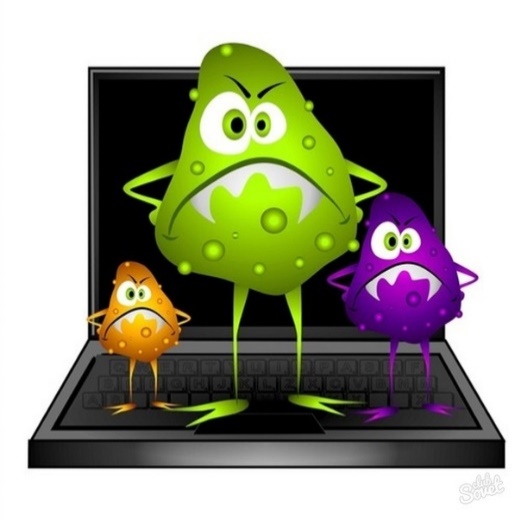 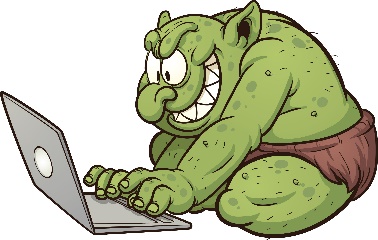 КИБЕРПРЕСТУПНОСТЬ
ИНТЕРНЕТ-
МОШЕННИЧЕСТВО
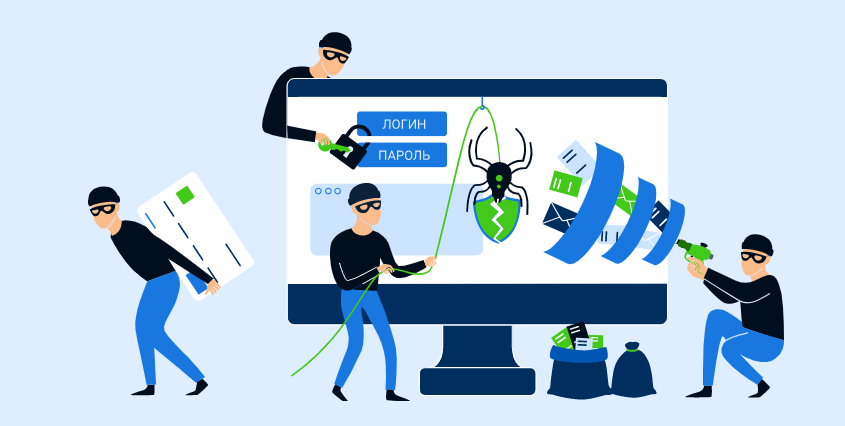 КИБЕРБУЛЛИНГ
ФИШИНГ
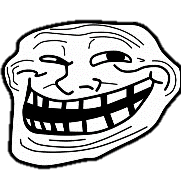 ТРОЛЛИНГ
ИНТЕРНЕТ-
МОШЕННИЧЕСТВО
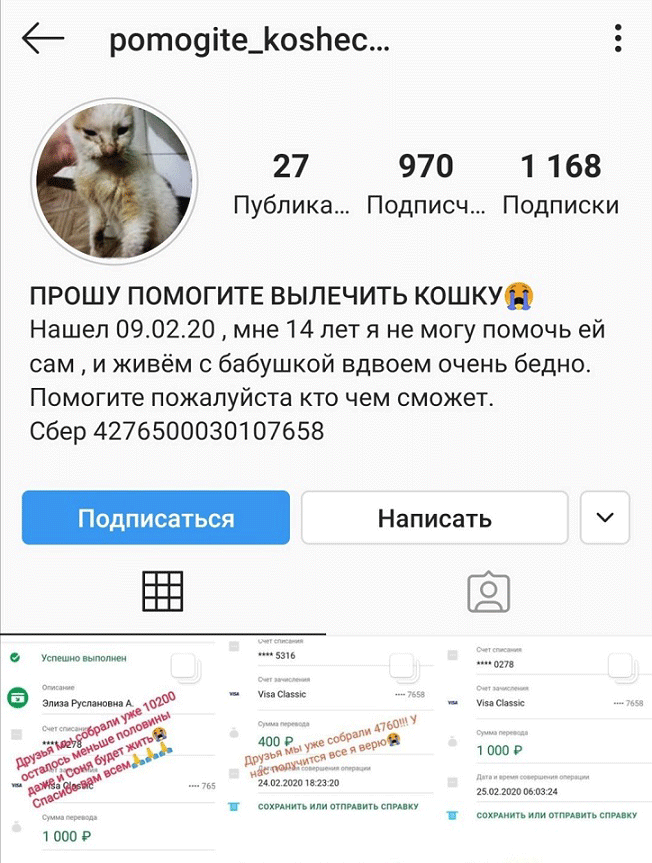 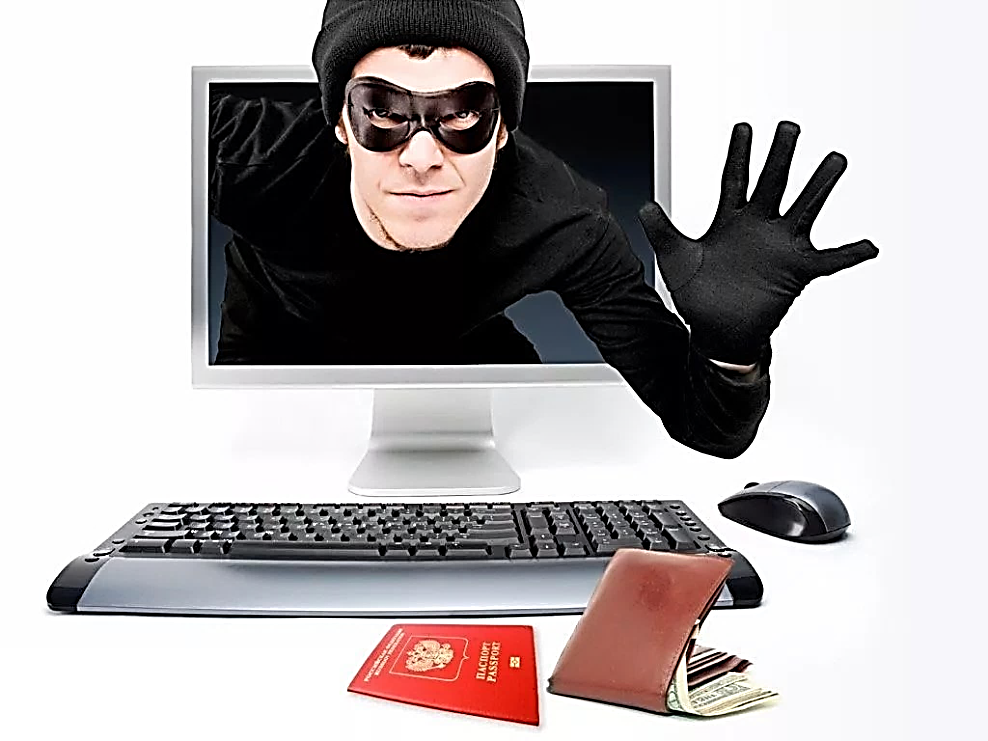 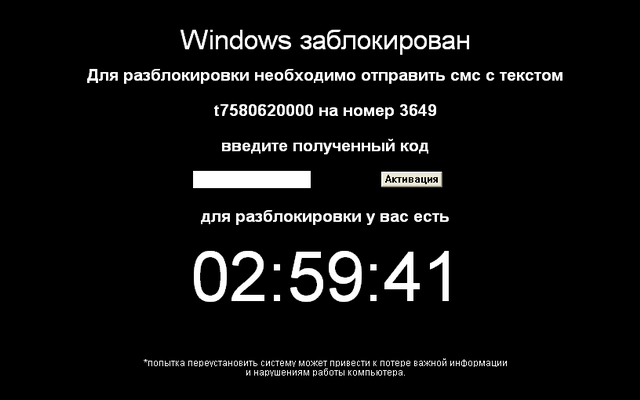 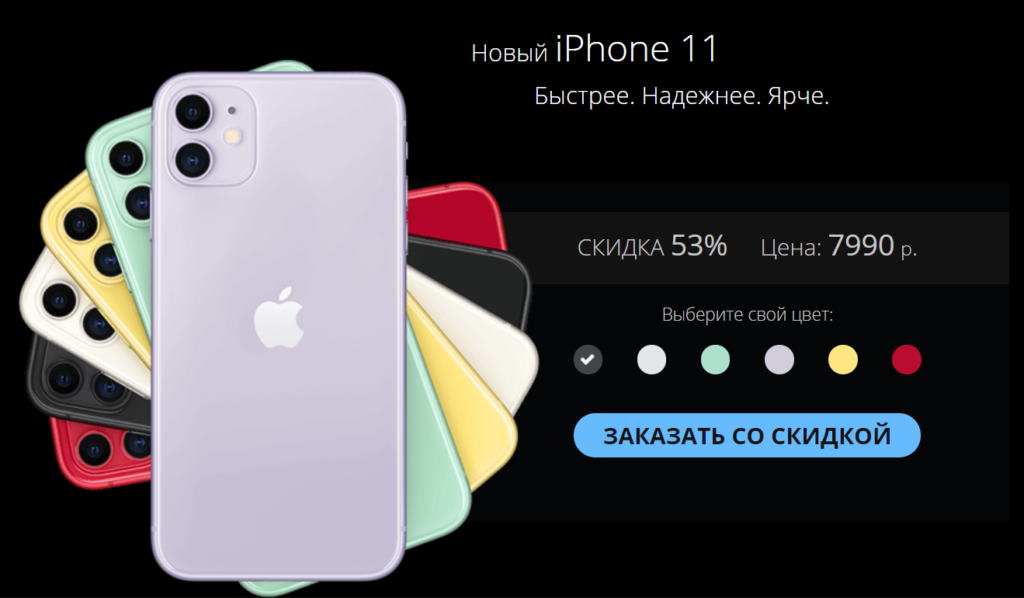 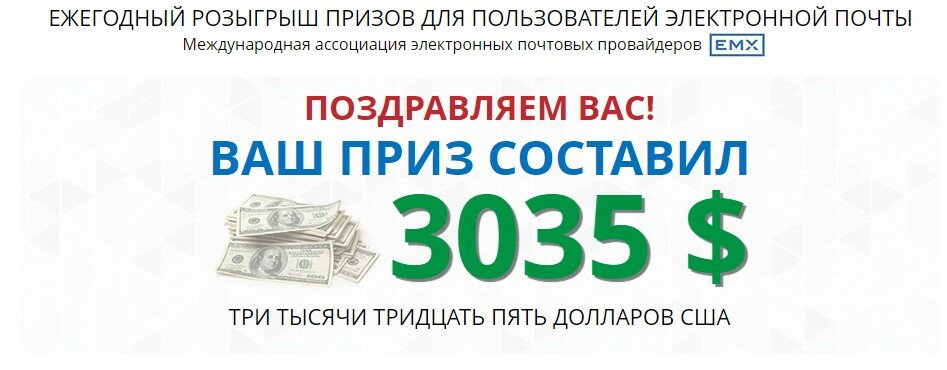 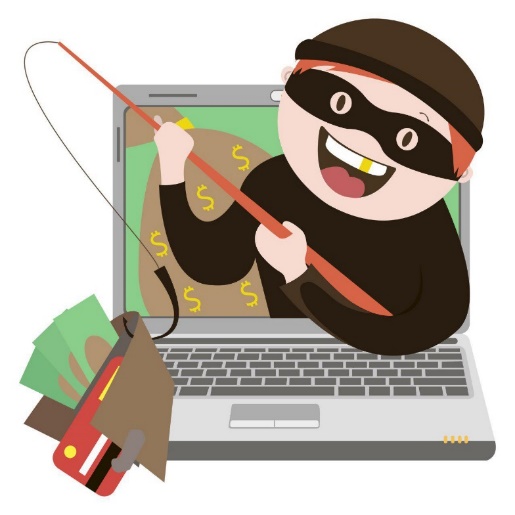 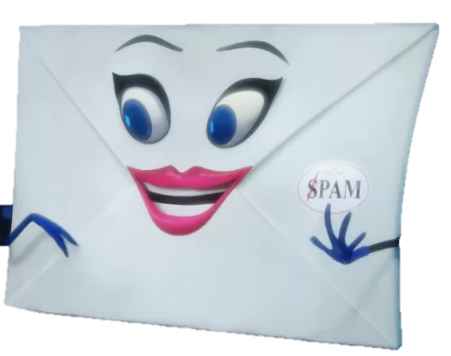 ФИШШИНГ
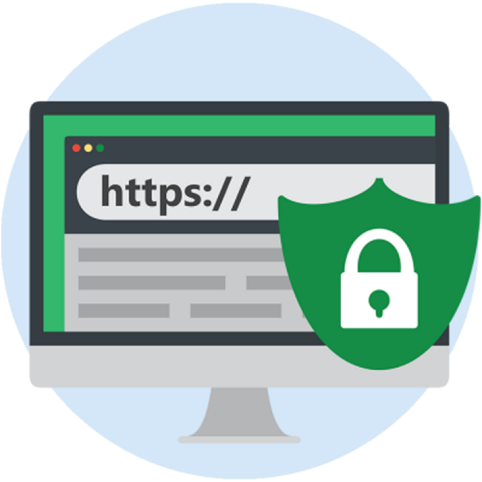 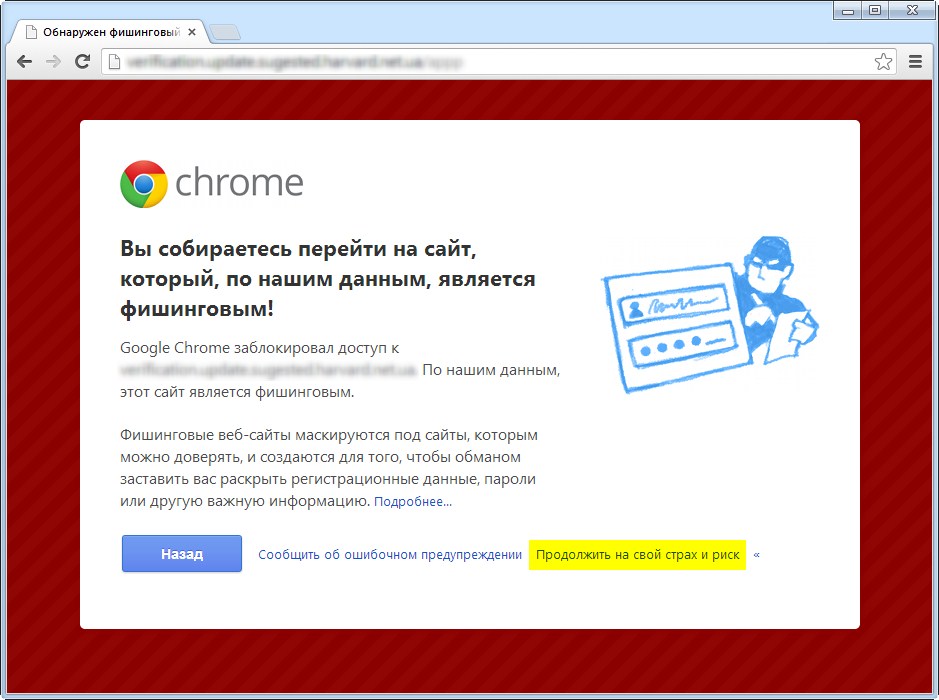 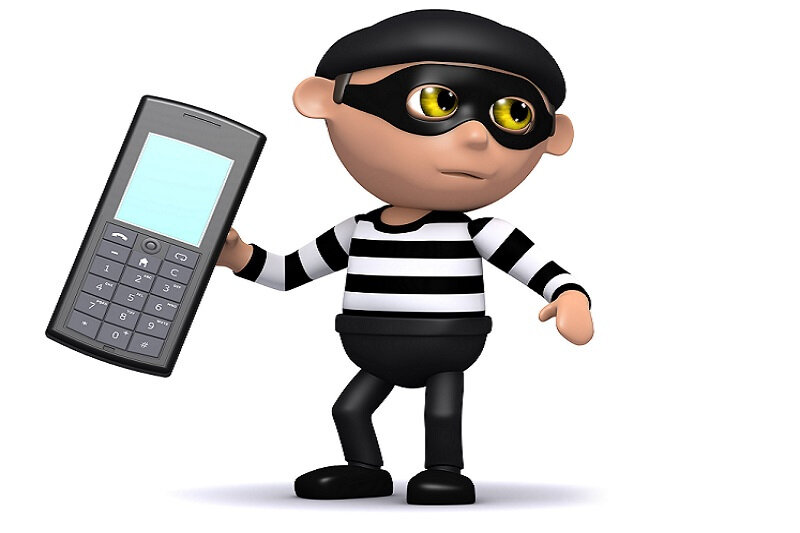 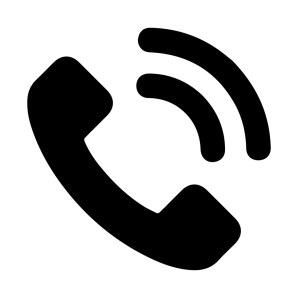 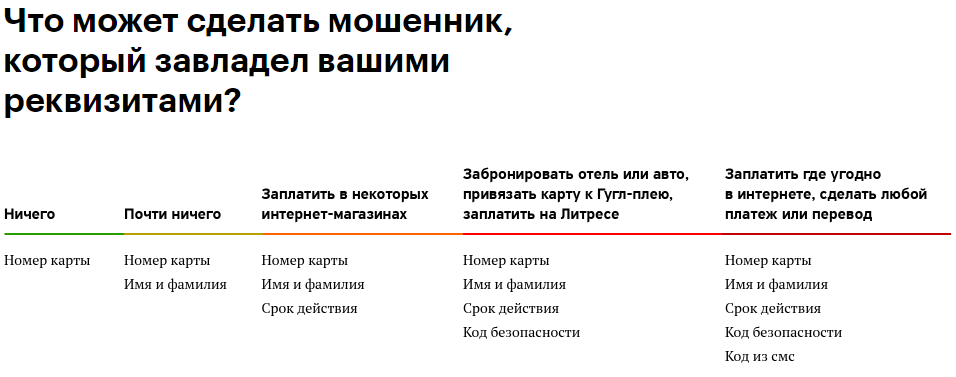 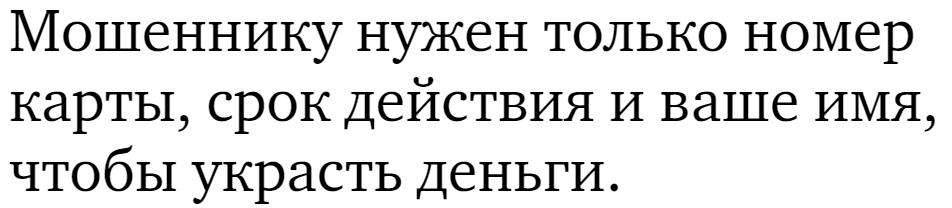 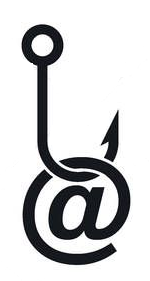 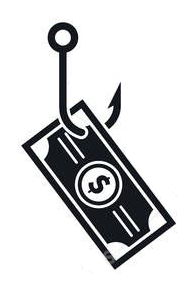 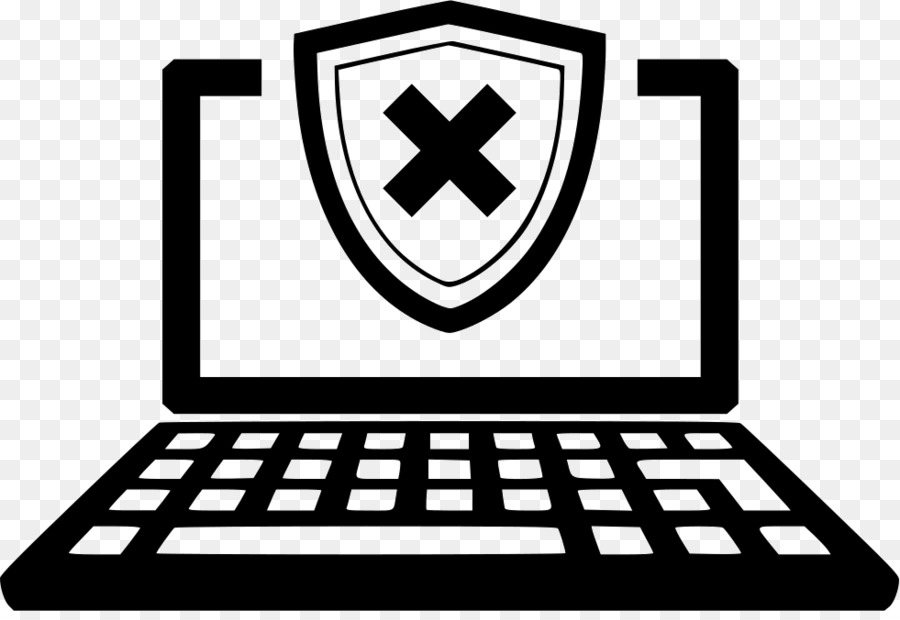 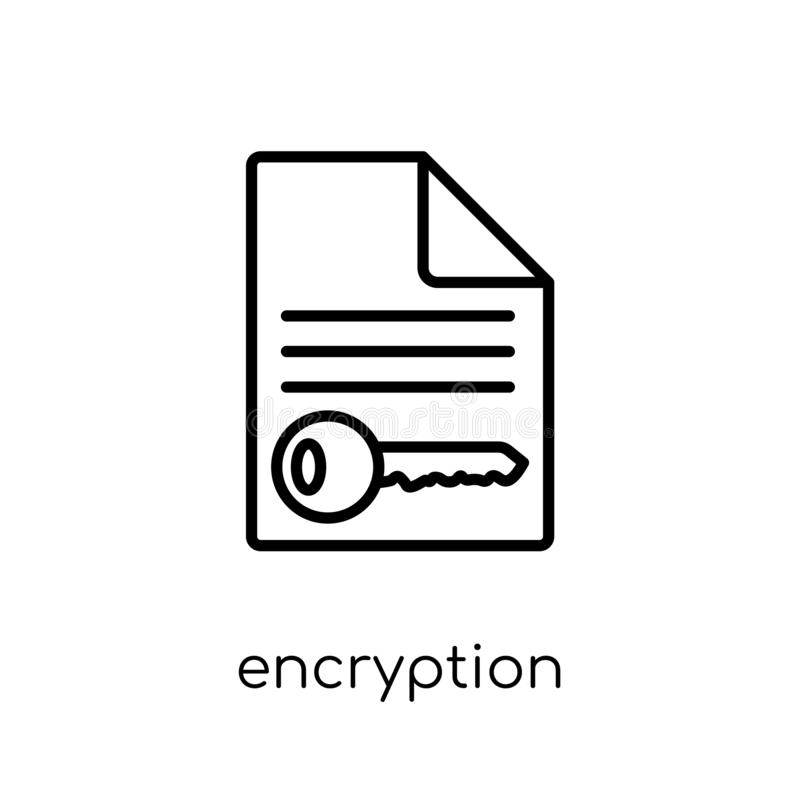 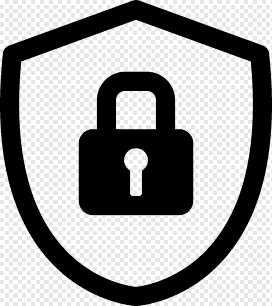